1. BÖLÜM  Proje Hakkında
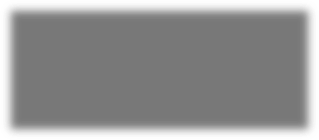 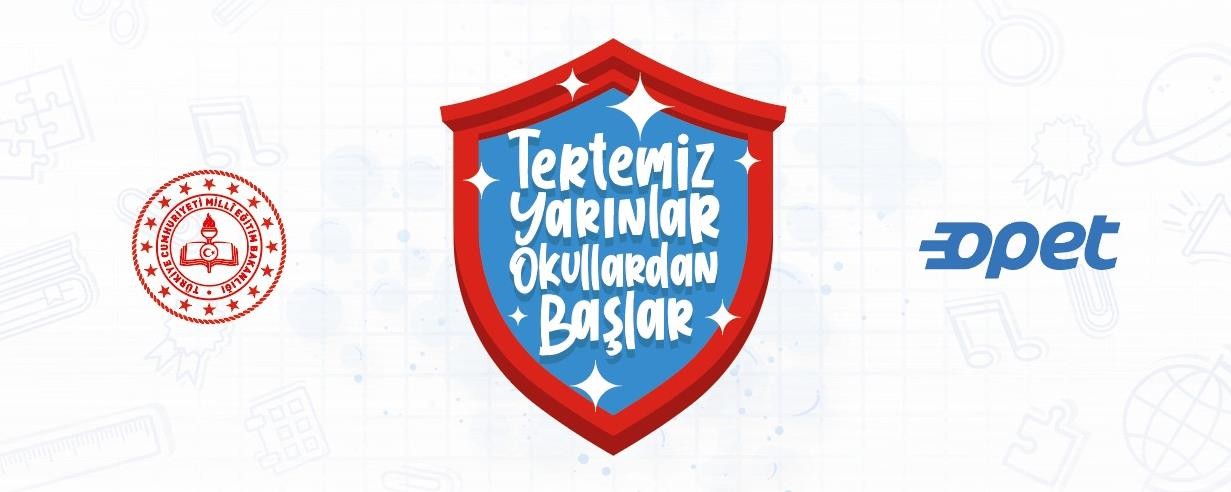 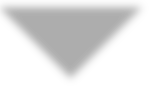 Projenin Amacı
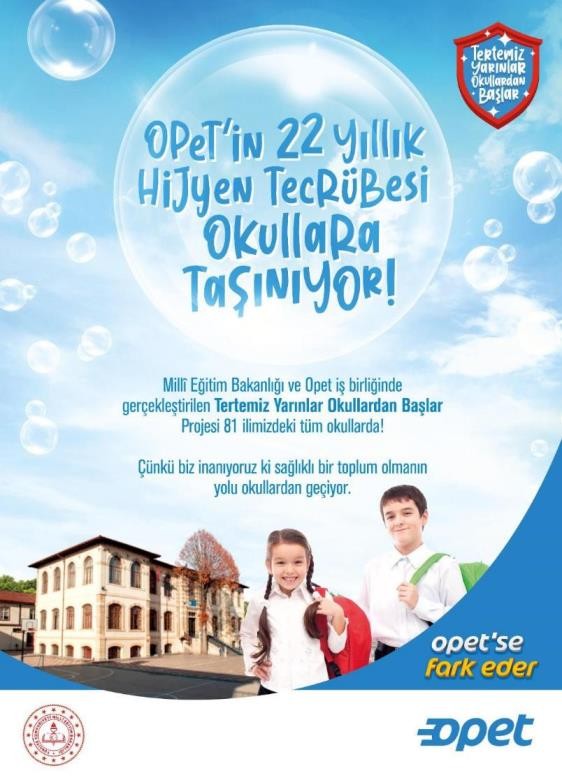 Projenin Amacı: Proje ile öğrenci, öğretmen, okul  yöneticileri, destek personeli ve velilerde temizlik ile  hijyen konusunda bilinçlenme ve farkındalığın artırılması, bu kapsamda öğretmenler tarafından okul ve okul çevresine yönelik sosyal sorumluluk kampanyaları düzenlenmesi, iyi uygulama örneklerinin  ülke genelinde yaygınlaştırılması amaçlanmaktadır.
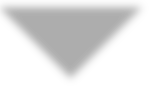 Projenin Kapsamı
ve Hedef Kitlesi
Proje, 81 ildeki tüm resmî okullarda;
okul öncesi, 
 ilkokul, 
ortaokul,
 liseler
uygulanacaktır.

Projenin Hedef Kitlesi;
Okul öncesinden ortaöğretime kadar  öğrenim gören öğrenciler
Okul Müdürleri
Öğretmenler
Destek Personeli
Veliler
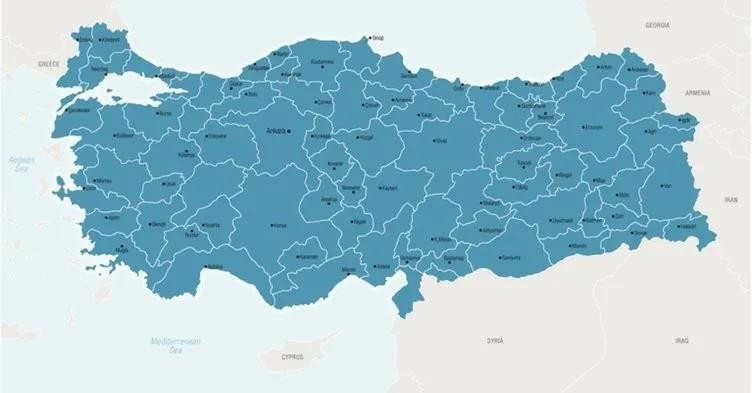 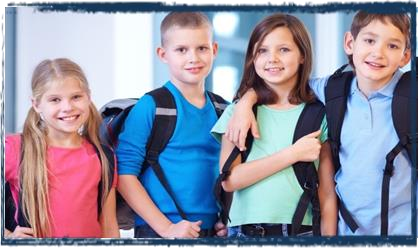 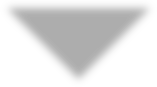 Proje Faaliyetleri
İYİ UYGULAMALAR YARIŞMASI
EĞİTİM FAALİYETLERİ

ÖĞRETMEN BİLİŞİM AĞI (ÖBA)
Okul yöneticileri ve öğretmenler için hazırlanan eğitim
videoları aracılığıyla proje eğitimlerinin
gerçekleştirilmesi.

EĞİTİM BİLİŞİM AĞI (EBA) aracılığıyla okul öncesi ve  ilkokul öğrencilerine yönelik hazırlanan destekleyici  materyallerin kullanılması.
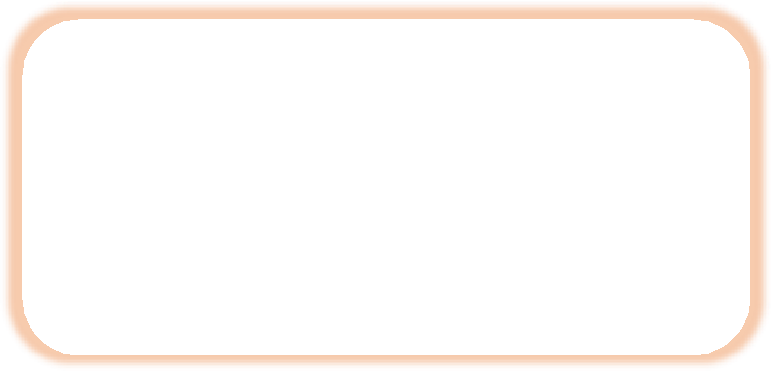 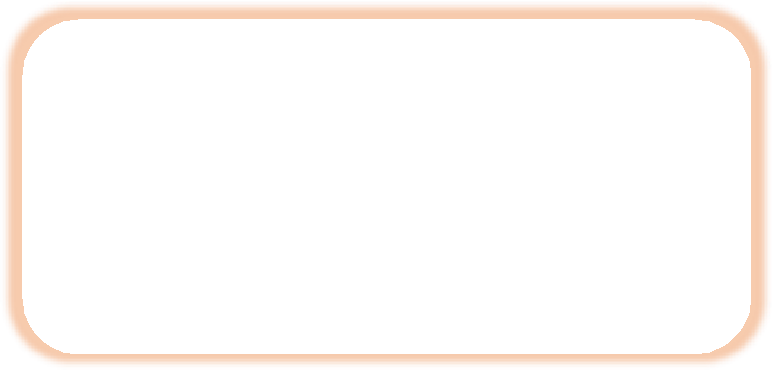 Eğitim faaliyetlerinin ardından ülke genelinde resmî  okullarda görev yapan tüm öğretmenlerin katılımına  açık yarışma yoluyla, temizlik ve hijyen konusundaki  farkındalığın okullardan başlayarak, ülke geneline  yaygınlaştırılması.
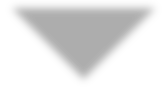 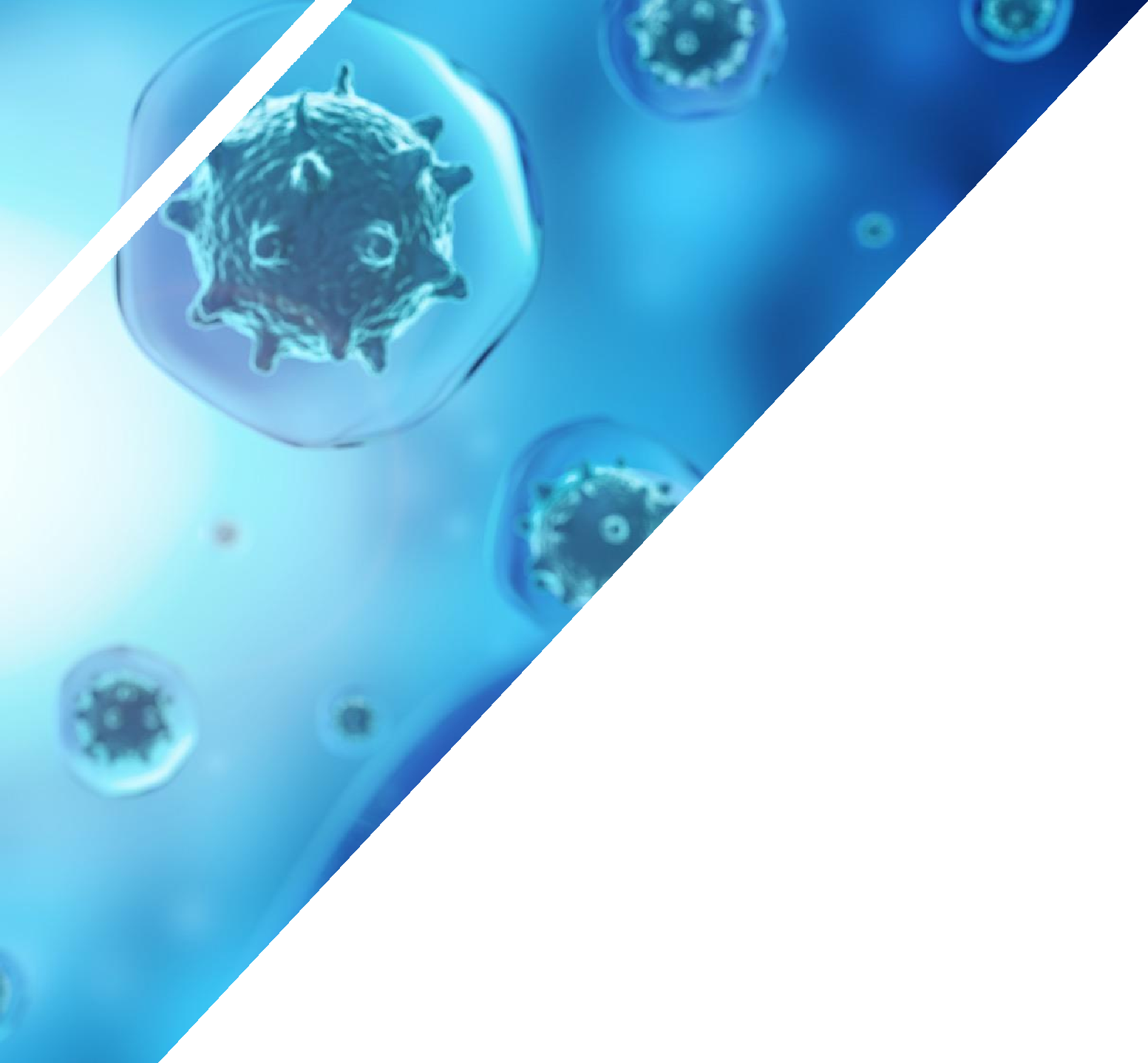 Projenin
Hijyen Yaklaşımı
1-Biyolojik tehditler: Mikroorganizmalarla mücadele.  Okullarda hijyenin en önemli hedefidir. Bu tehdide karşı  temizlik, en önemli silahtır.

2-Kimyasal tehditler: Kullanılan temizlik malzemelerinin yanı sıra  içme suyu, gıda katkı maddeleri ve kirli hava bu kapsamdadır.

3-Fiziksel tehditler: Gürültü, kötü aydınlatma, toz, soğuk ya da fazla
sıcak ortam ısısı gibi tehditlerdir. Toz, doğrudan temizlikle ilişkilidir.

4-Ergonomik tehditler: Öğrenciye uygun mekân ve araç gereç  kullanımı, bu tehdide karşı doğru davranış bu kapsamdadır.

5-Psikososyal tehditler: Öğrencilerin ve elbette çalışanların mutlu ve huzurlu
olmalarını ve güven altında hissetmelerini sağlamak temel hedeftir.
Bu bağlamda hijyenik bir eğitim ortamını hedefliyorsak
sağlık ve güvenliğe tehdit oluşturabilecek
5 alanı hem bireysel hem de çevresel düzlemde  değerlendirmeliyiz.
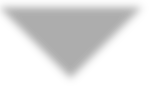 Okul Yöneticilerinin 
Rolü
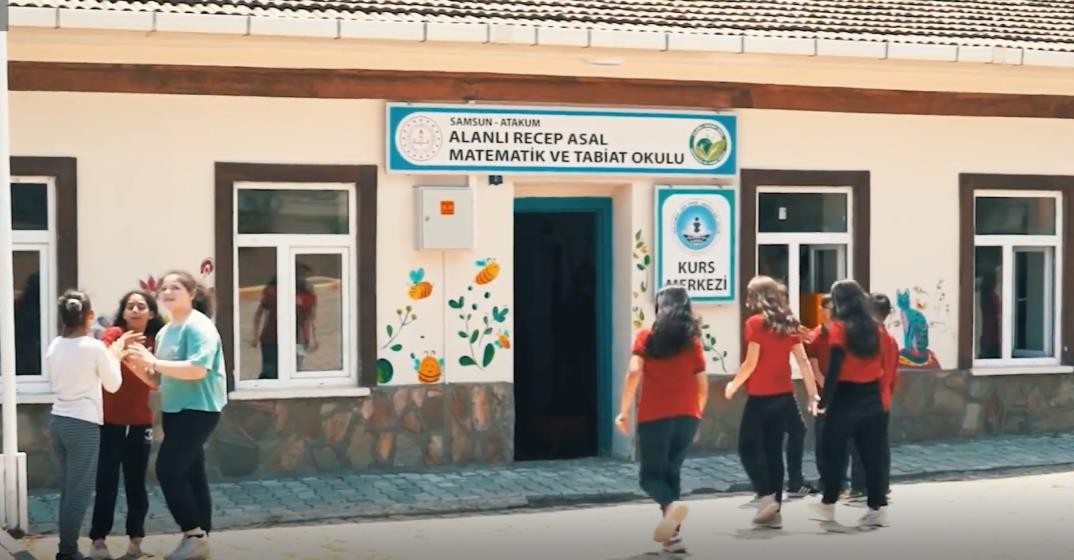 Çevresel hijyen konusunun başat aktörüdür.

Okul binasında, dersliklerde, koridorlarda; biyolojik,  kimyasal ve fiziksel tehditlerin giderilmesi,  ergonomiye uygun malzeme kullanımı, pozitif bir okul  ikliminin oluşturulmasından sorumludur.

Çevresel hijyenin kurulması kadar sürdürülmesini de  denetlemelidir.
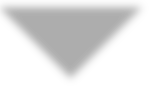 Öğretmenlerin
Rolü
Öğretmen rol modeldir. Hem kendisinin hem de
öğrencilerin bireysel hijyeninden sorumludur.
Öğrencilere,
Temiz olmayı ve temiz kalmayı (biyolojik tehditlere karşı),
Sağlıklı su tüketimi ve güvenilir gıda alımı ile kirli havadan
kaçınmayı (fiziksel ve kimyasal tehditlere karşı),
Araç gereçleri bedenlerini koruyacak biçimde kullanmayı  ve beden sağlıklarını riske atmadan hareket etmeyi  (ergonomik tehditlere karşı),
Birbirleriyle ve toplumun diğer bireyleriyle iyi geçinmeyi
(psikososyal tehditlere karşı) öğretmelidir.


Veliler ile iş birliği içinde olmalı, hijyen konusunda bildiklerini
paylaşmalı ve beklentilerini açık bir dille ifade etmelidir.
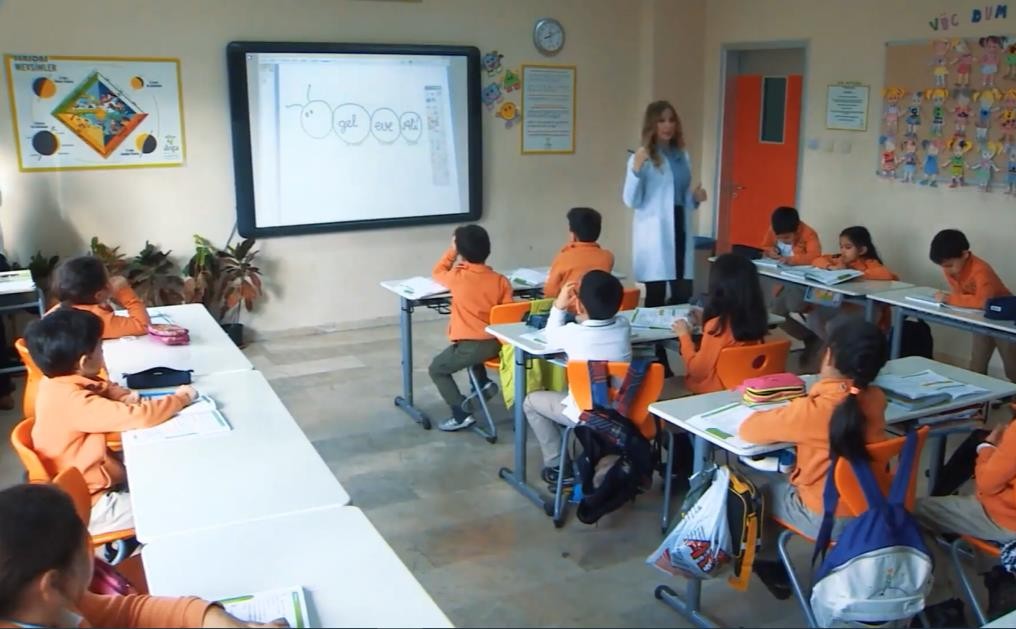 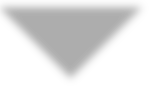 Destek Personelinin
Rolü
Çevresel hijyenin önemli bileşenlerinden biridir.
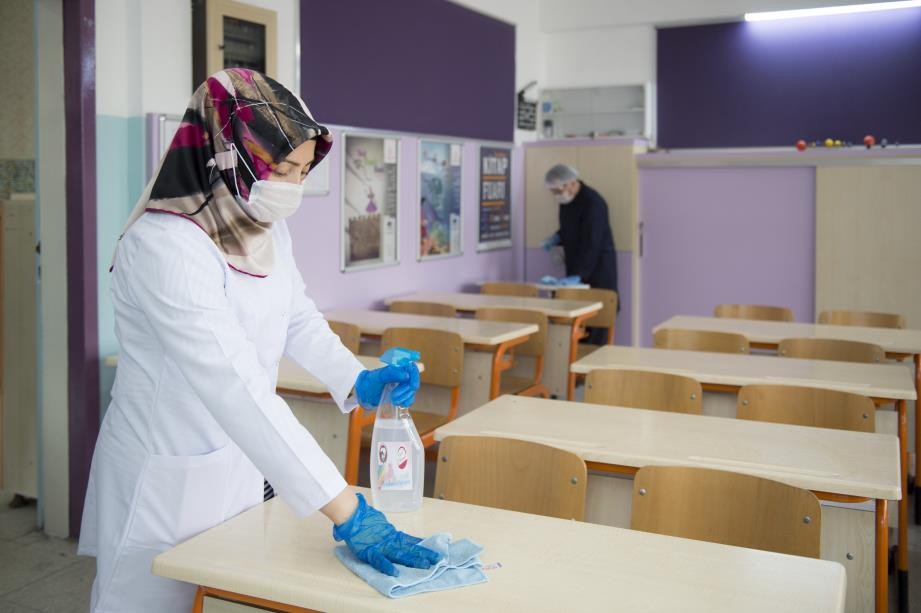 Okul ortamının temiz  tutulmasından ve öğrencilerin  güvenliğinden sorumludur.

Kaza ve yaralanmaya yol
açabilecek her türlü olumsuz  durumu fark edebilecek ve gerekli  önlemleri alıp tehlikeyi önleyecek  yeterlikte olmalıdır.
Okul müdürü tarafından  denetlenir, ancak süreklilik  konusunu içselleştirmelidir.

Çevresel hijyenin bir anlık
ulaşılabilecek bir durum olmadığı,  sürekli sağlanması gereken bir hal  olduğu konusunda kendisini
eğitmelidir.
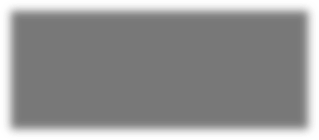 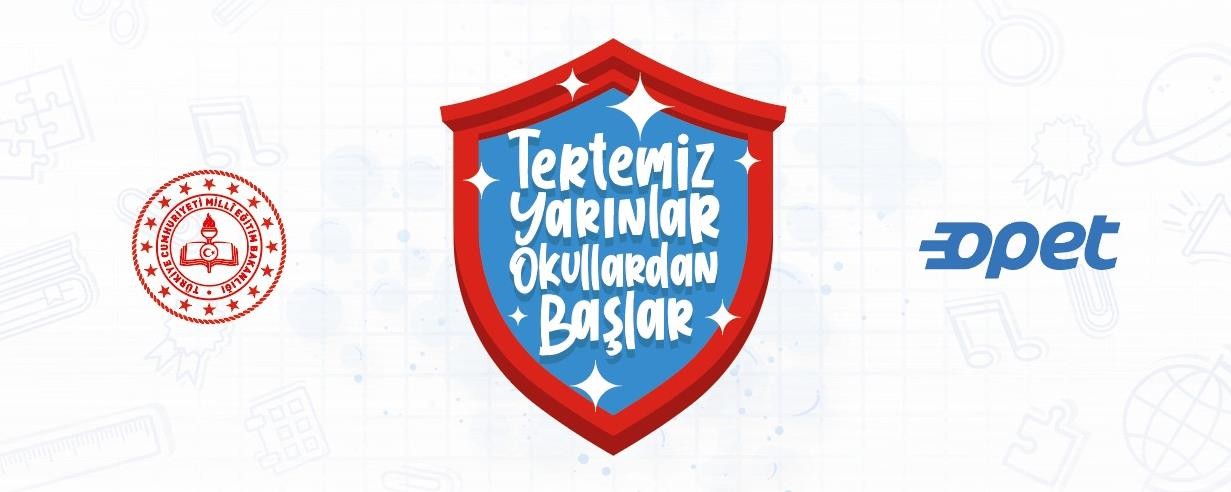 PROJE KAPSAMINDA BUGÜNE KADAR
GERÇEKLEŞTİRİLEN ÇALIŞMALAR
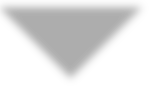 Basın Toplantısı
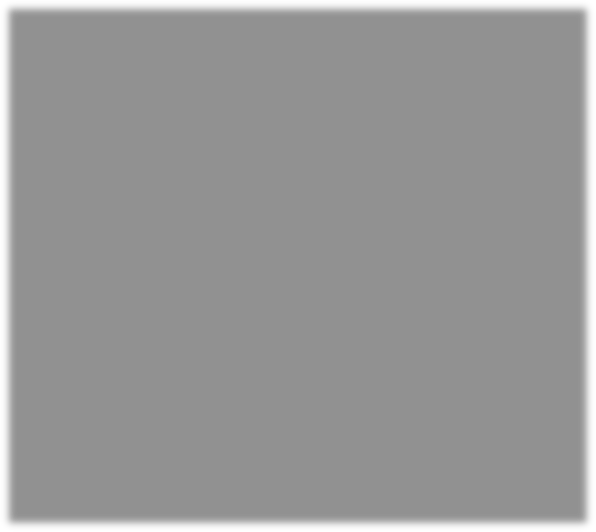 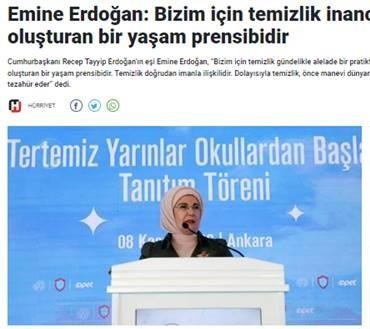 Basın Toplantısı: Sayın Hanımefendi Emine ERDOĞAN’ın  himayelerinde bir basın toplantısı düzenlenerek, Tertemiz
Yarınlar Okullardan Başlar Projesi kamuoyuna tanıtılmış, proje
kapsamında hazırlanan tanıtım filmi katılımcılara sunulmuştur.
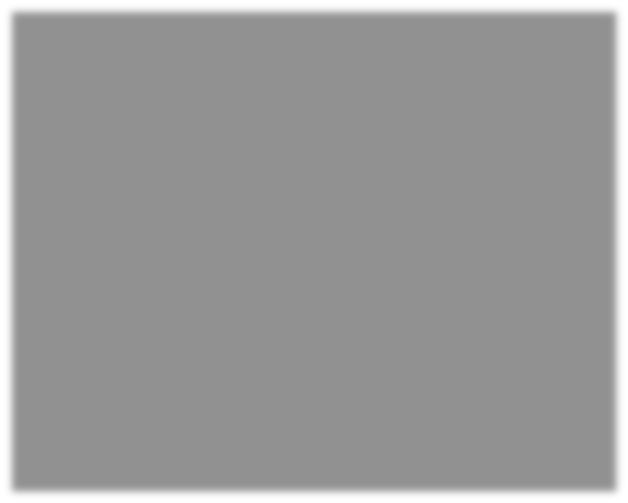 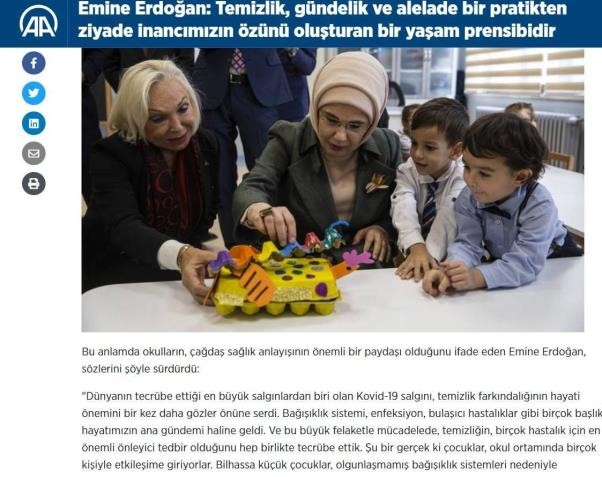 Proje Protokolü: 8 Kasım 2022 tarihinde Ankara Ostim  İlkokulu’nda gerçekleştirilen basın toplantısında aynı  zamanda projenin protokolü imzalanmıştır.
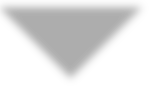 Materyal
Geliştirme
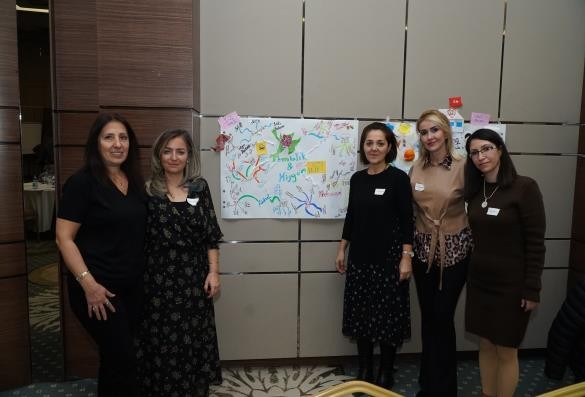 Proje Akademisyenleriyle Çalışma Toplantıları: Halk Sağlığı ve  Psikoloji alanında çalışan akademisyenlerle içerik geliştirme  çalışmaları yürütülmüştür.

Materyal Geliştirme Çalıştayı: MEB Strateji Geliştirme Başkanlığı’nın  yönlendirmesiyle 8-9 Aralık 2022 tarihinde Ankara’da düzenlenen  çalıştayda okul öncesi ve ilkokul öğrencilerine yönelik materyaller
geliştirilmiş, materyallere akademisyenler tarafından son hali verilmiştir.

Cumhurbaşkanlığı Danışmanları ile İçerik Geliştirme Toplantısı: Sayın  Hanımefendi Emine ERDOĞAN’ın özel önemle yönlendirmesi üzerine
Tertemiz Yarınlar Okullardan Başlar Projesi’nin materyallerine içerik olarak  geri dönüşüm ve tasarruf konularının eklenmesi kararı alınmıştır.
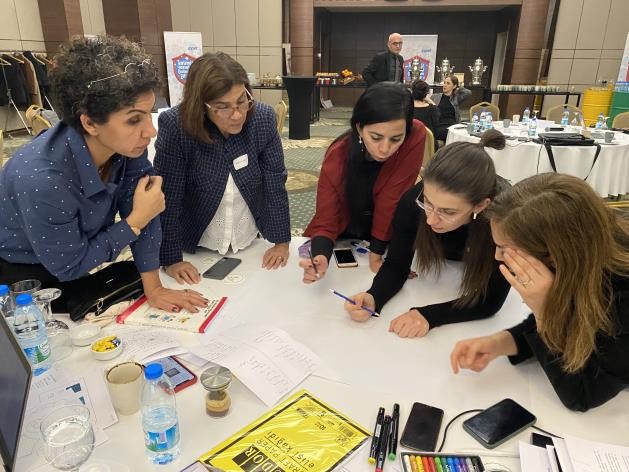 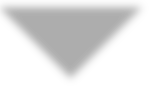 Proje Materyalleri
ÖBA
Okullara Dönük Temel Hijyen Bilgisi
Alan uzmanı akademisyenler tarafından ÖBA’da yayınlanmak üzere, eğitim içerikleri 
okul  yöneticileri ve öğretmenler için ayrı ayrı geliştirilmiştir.
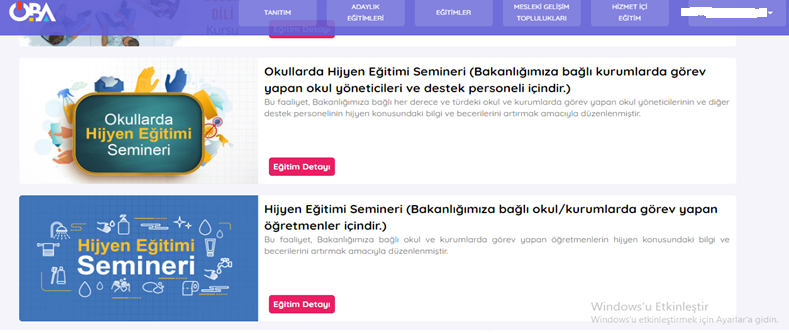 «OKULLARDA HİJYEN EĞİTİMİ» 
SEMİNER KATILIM BELGESİ 
İLE PROJEYE BAŞVURU YAPILACAKTIR
Okul yöneticilerine yönelik geliştirilen eğitim programının içerisinde, 
okul destek  personeli için ayrıca bir bölüm yer almaktadır.
Öğretmenler için geliştirilen eğitim programının içerisinde ise; 
konuyla ilgili öğrencilere ve velilere yönelik içerikler bulunmaktadır. 
Söz konusu gruplara ilgili mesajların öğretmenler aracığıyla aktarılması planlanmıştır.
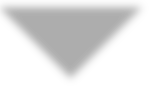 Proje Materyalleri
EBA
Okul Öncesi Çocukları ile İlkokul Öğrencilerine Yönelik Materyaller
Okul öncesi ve ilkokul öğretmenleri ile alan uzmanı akademisyenler tarafından  Eğitim Bilişim Ağında yayınlanmak üzere geliştirilen proje destek materyalleri  Talim ve Terbiye Kurulu Başkanlığı onayını almıştır.
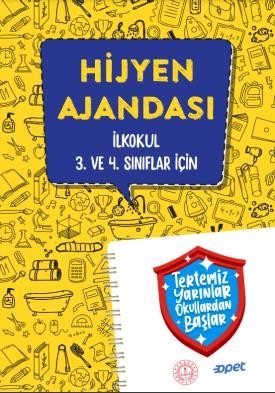 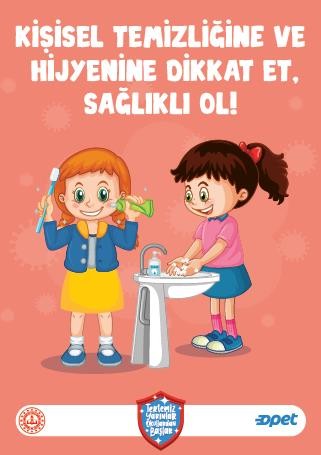 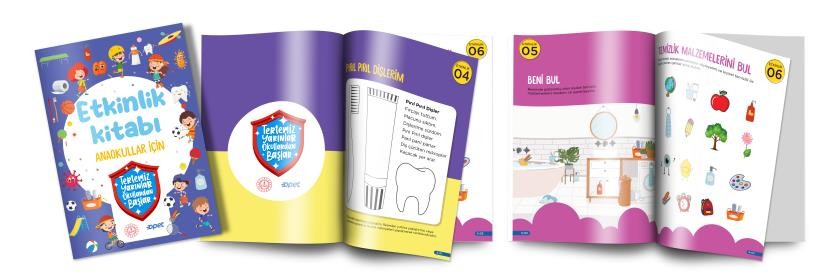 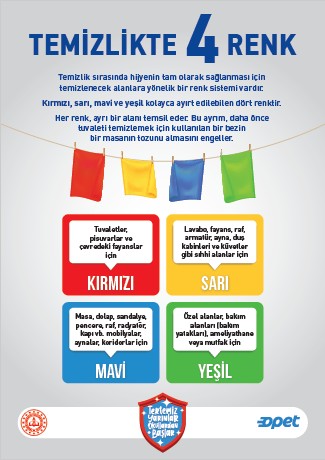 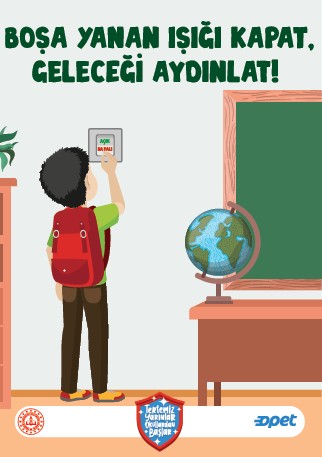 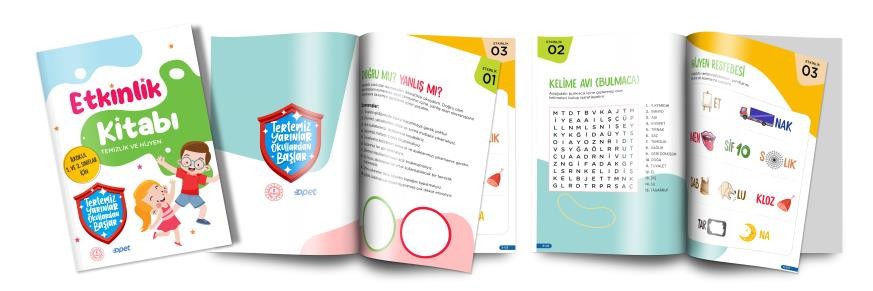 Okul Öncesi ve 1.ve 2. Sınıflar İçin Etkinlik Kitabı,
İlkokul 3.ve 4. Sınıflar İçin Hijyen ajandası, 
Hijyen Bilgilerini İçeren Tematik Mesaj Kartları, 
Temizlik, Hijyen, Geri Dönüşüm, Sıfır Atık vb. konulara yer verilen 17 farklı poster.
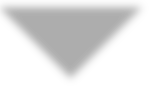 Görünürlük
Çalışmaları
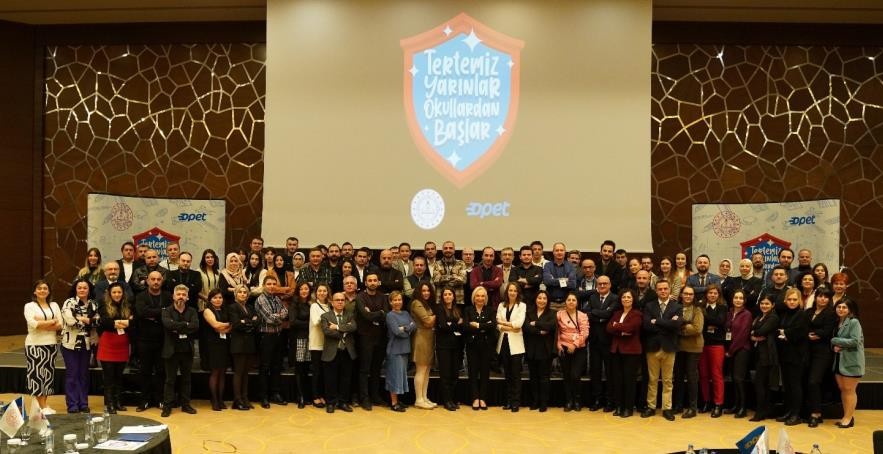 Web Sitesi: Projenin
tanıtımı amacıyla bir web  sitesi oluşturulmuştur.
Proje Tanıtım Filmi: Projenin basın
toplantısında sunulmuştur.
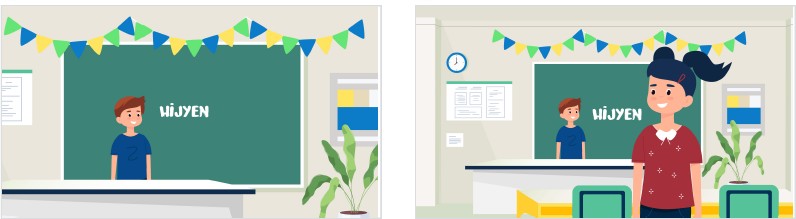 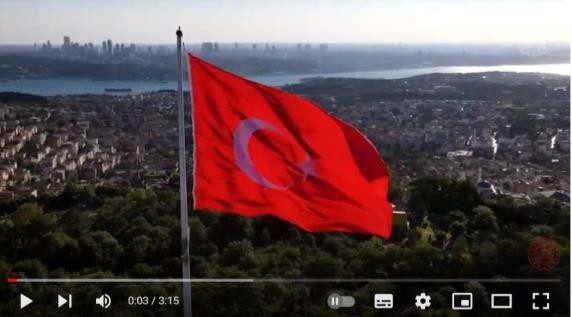 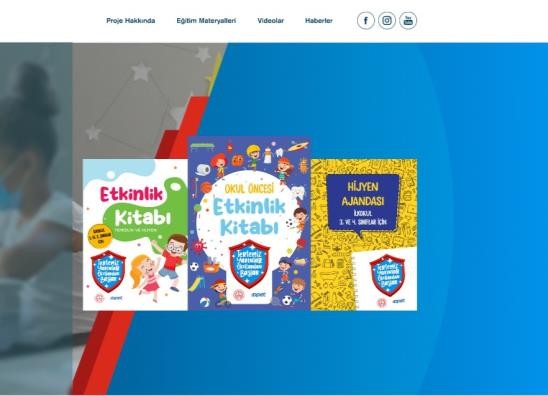 Çizgi Film: Proje hedefleri  doğrultusunda çizgi film hazırlık  çalışmaları devam etmektedir.
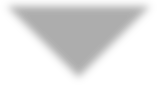 Proje Takvimi
2023-2024 EĞİTİM ÖĞRETİM YILI PLANLANAN FAALİYETLER
15 Aralık 2023- 15 Nisan 2024
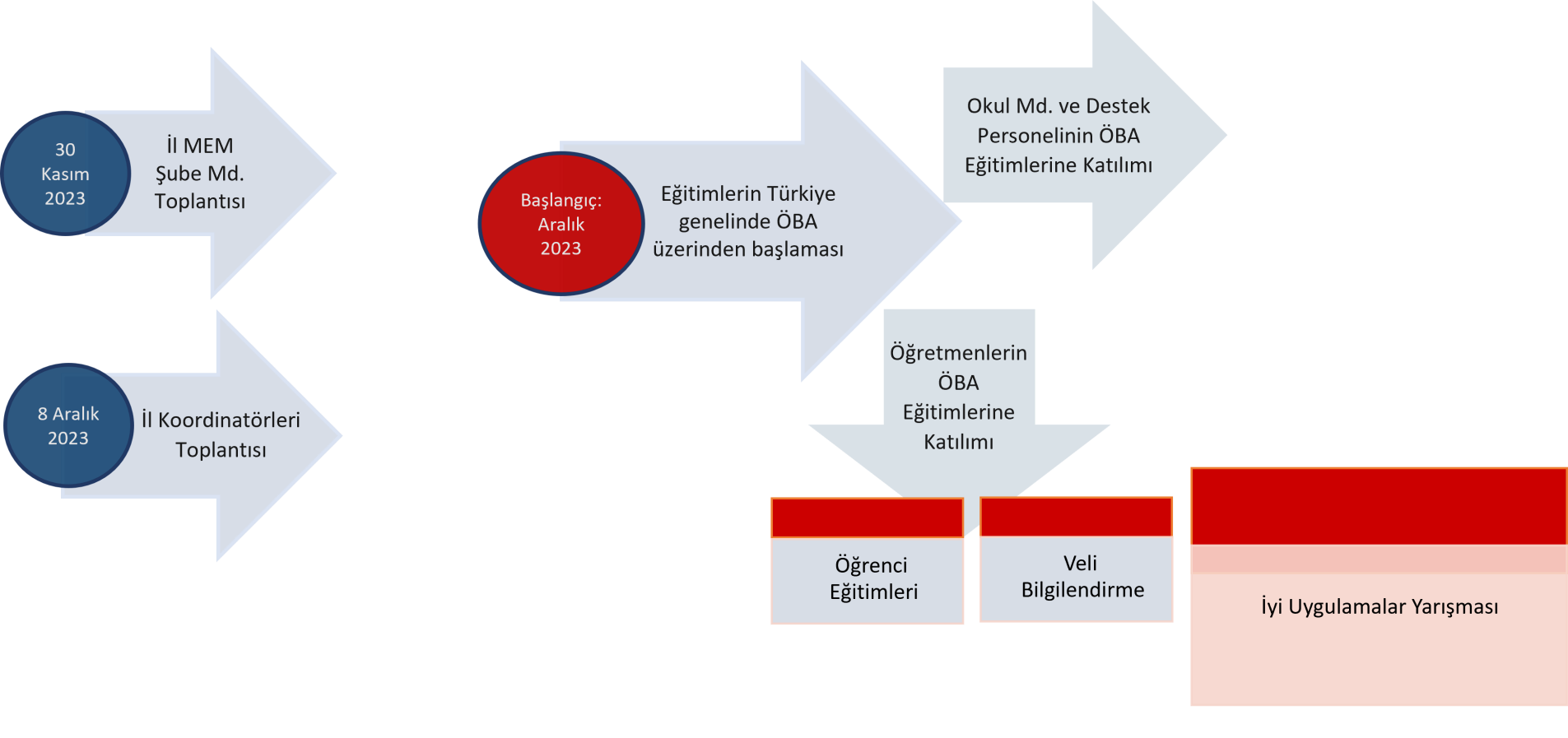 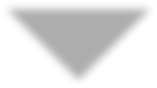 Rol ve  Sorumluluklar
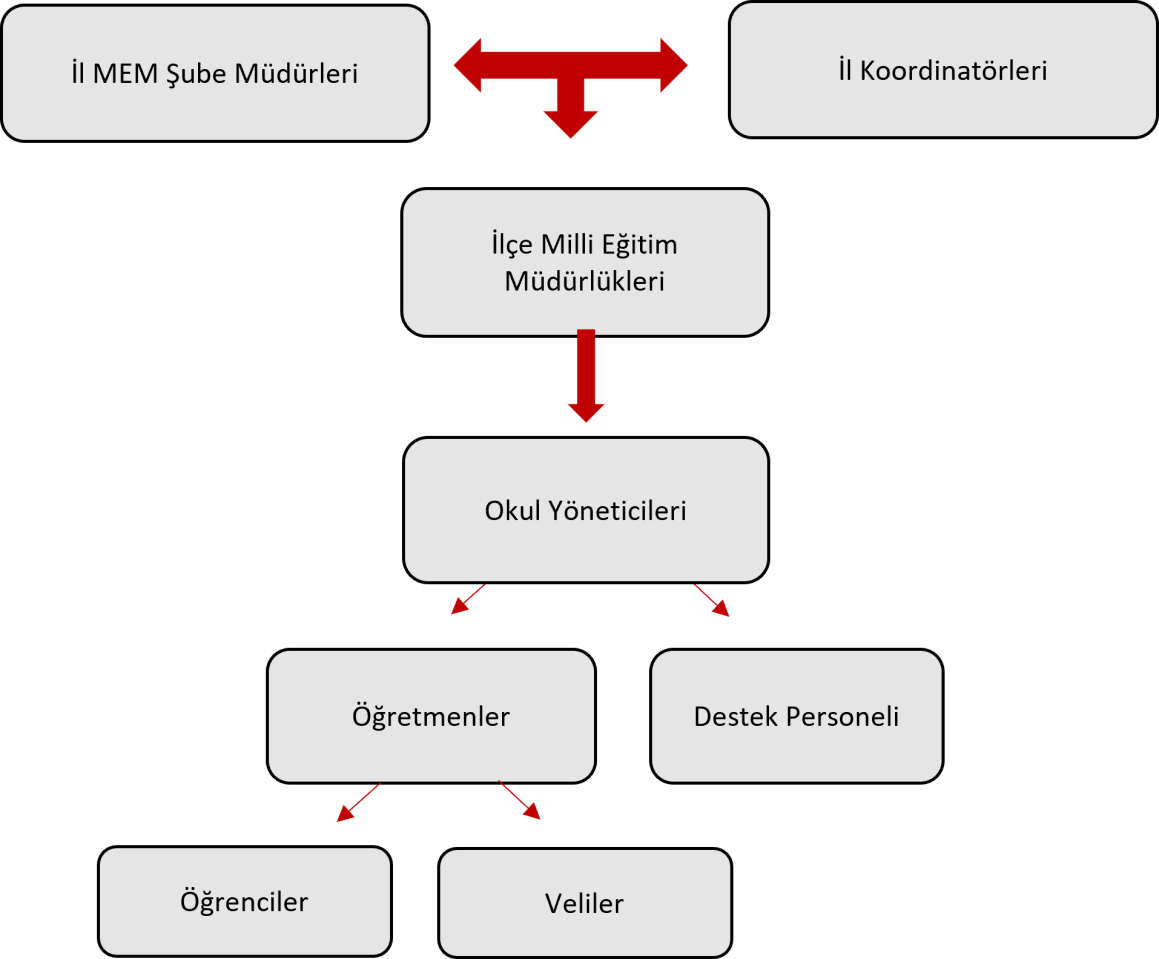 2. BÖLÜM
İyi Uygulamalar Yarışması Hakkında
- Yarışma Şartnamesi
- Yarışmanın Puanlama Kriterleri
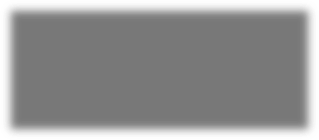 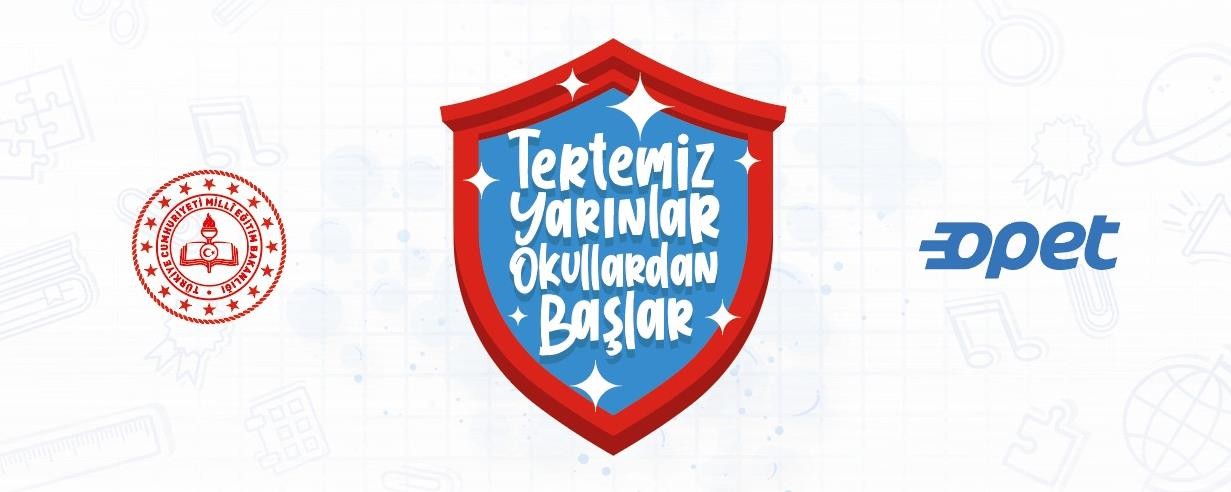 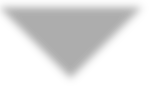 İYİ UYGULAMALAR YARIŞMASI
Yarışma Şartnamesi
Yarışmanın Puanlama Kriterleri
İYİ UYGULAMALAR YARIŞMASI
Proje hedeflerine ulaşmak için gerçekleştirilecek eğitim faaliyetlerinin ardından ülke genelindeki
resmî okullarda görev yapan tüm öğretmenlerin katılımına açık, ödüllü bir yarışma gerçekleştirilecektir.
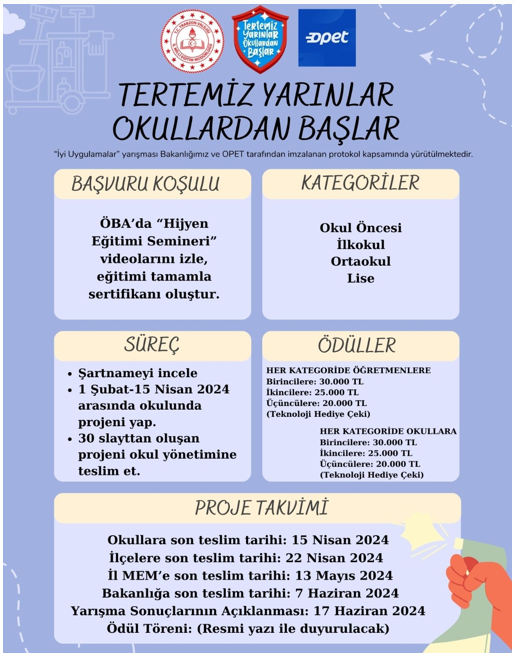 Yarışma ile;
 öğrenci, öğretmen, okul yöneticileri, destek personeli ve  velilerde;
 temizlik ve hijyen konusunda bilinçlenme sağlayarak
farkındalığın artırılması, 

bu kapsamda öğretmenler tarafından okul
ve çevresine yönelik yeni ve yaratıcı uygulamaların geliştirilerek,  
sosyal sorumluluk kampanyaları düzenlenmesi, 
elde edilen  kazanımların 
kalıcı olması amacıyla uygulamaların 
ülke genelinde yaygınlaştırılması amaçlanmıştır.
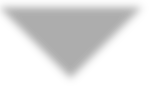 Kapsam ve
Şartlar
YARIŞMANIN KAPSAMI
Yarışma, 2023-2024 eğitim öğretim yılında tüm ülke genelinde resmî okul öncesi, ilkokul, ortaokul ve ortaöğretim
kademelerinde görev yapan öğretmenlerin hijyen temalı uygulamalarını kapsamaktadır.

YARIŞMAYA KATILIM ŞARTLARI
Yarışmaya katılımda gönüllülük esastır.
Başvurular, 15 Nisan 2024 tarihine kadar okul yönetimlerine yapılacaktır.
Başvurular Power Point formatında kabul edilecektir.
Hazırlanacak sunum 30 slaytı geçmemelidir.
Her öğretmen yarışmaya tek bir uygulamayla  katılabilecektir.
Başka yarışmalara katılan uygulama örnekleri bu  yarışmaya katılamaz.
ÖBA’da proje içeriğine uygun olarak öğretmenler için  yayınlanan eğitim programı 12 Nisan  2024 tarihlerine kadar günün her saati erişime açık  tutulacaktır.
Bir uygulama yalnızca bir (1) öğretmen tarafından
gönderilebilir.
Aynı okuldan birden fazla öğretmen farklı  uygulamalarla yarışmaya katılabilir.
Okul öğretmenleri, başka sınıf düzeyinden öğrencilerle
bir ekip oluşturarak okul adına yarışmaya katılım  sağlayabilir.
Yarışmaya katılım sağlayacak öğretmenlerin,
Öğretmen Bilişim Ağında (ÖBA) öğretmenler için
hazırlanan ve yayınlanan video içeriklerinin izlenmesi  yarışmaya katılımın ön koşuludur.
 (Sertifika ile Başvuru yapılabilecek)
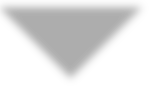 Kampanya
Sunumu
KAMPANYA SUNUMUNDA DİKKAT EDİLECEK HUSUSLAR
BÖLÜM: 
  Durum/İhtiyaç Tespiti: Mevcut durum tespit edilirken yapılan
çalışmalara yer verilecektir.
BÖLÜM: 
  İyi uygulama çalışmasının planlama aşamasında yapılan iş ve
İşlemlerin detaylandırılması burada yer alacaktır.
Kampanyanın Konusu
Kampanyanın Amacı
Hedef Kitle
Sosyal Paydaşlar/Kampanya Kapsamında Yapılan İş Birlikleri
Temel Mesajlar
Zamanlama/Kampanya Takvimi

BÖLÜM: Uygulama aşamasında yapılan çalışmalar, faaliyetler/etkinlikler  bu bölümde yer alacaktır.

BÖLÜM: Sonuç/Değerlendirme: İyi uygulama olarak planlanan çalışmayla  elde edilen kazanımlar burada yer alacaktır.
Yarışmaya başvuracak öğretmenler tarafından aşağıda  belirlenen bölümlere dikkat edilerek bir sunum
hazırlanacaktır.
1.	BÖLÜM: 
Kampanya Künyesi: Kampanya  sunumunun ilk sayfasında kampanyaya dair  aşağıdaki başlıkların yer alması gerekmektedir.
İl/İlçe
Okul Adı
Öğretmen Adı/Soyadı
Kampanyanın Adı
Kampanyanın Amacı
Kampanyanın Hedef Kitlesi
Sosyal Paydaşlar/Kampanya Kapsamında
Yapılan İş Birlikleri
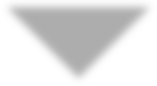 Kriterler
DEĞERLENDİRME KRİTERLERİ
Yarışmaya katılacak uygulamalar okul öncesi, ilkokul, ortaokul ve  ortaöğretim okulları olmak üzere 4 ayrı kademede değerlendirilecektir.  Her kademeden ilk üç dereceye giren uygulamalar ödüllendirilecektir.
Yarışmaya katılan uygulamalar okul, ilçe ve il düzeyinde, bilimsel  temellere dayanma, kampanya amacına uygunluk, anlaşılırlık,
hedef grubun sürece katılımı, farklı aktörlerle iş birliği, uygulanabilirlik  kriterlerine göre değerlendirilecektir.
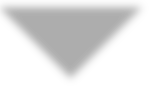 Okullarda
Değerlendirme
Okul düzeyinde değerlendirme; 
15-19 Nisan 2024 tarihleri
arasında 5 kişilik komisyonla yapılacaktır.
OKUL ÖNCESİ
İLKOKUL
ORTAOKUL
LİSE
Okul müdürünün başkanlığında, 
Bir  müdür yardımcısı,
Rehber  öğretmen 
(olmaması durumunda  sınıf öğretmenlerden biri görevlendirilecektir).

1 ve 2. sınıf öğretmenlerini temsilen bir  sınıf öğretmeni, 
3 ve  4. sınıf öğretmenlerini  temsilen bir sınıf öğretmeni
Okul müdürünün başkanlığında, 
 Bir müdür yardımcısı,
Rehber  öğretmen
(olmaması  durumunda okul öncesi öğretmenlerden biri görevlendirilecektir) 
2 okul öncesi öğretmeni
Okul müdürünün başkanlığında, 
Bir müdür yardımcısı, 
Rehber öğretmen
(olmaması durumunda Fen  Bilimleri dersini okutan  öğretmenlerden biri  görevlendirilecektir), 

1 Türkçe öğretmeni ve 
1 Matematik öğretmeni.
Okul müdürünün başkanlığında,  
Bir müdür yardımcısı, 
Rehber  öğretmen
(olmaması  durumunda Yabancı Dil dersini  okutan öğretmenlerden biri
görevlendirilecektir), 
Bir Türk  Dili ve Edebiyatı öğretmeni, 
Bir  Matematik öğretmeni.
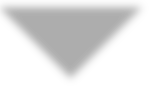 İlçelerde
Değerlendirme
İlçe düzeyinde değerlendirmeler 
22 Nisan-10 Mayıs 2024 tarihleri  arasında yapılacaktır.
İlçe millî eğitim müdürlüklerinde, 

ilçe millî eğitim müdürü veya  görevlendireceği bir şube müdürü başkanlığında, 
strateji geliştirme şube  müdürü veya ilçe millî eğitim müdürünün uygun göreceği en az 1 (bir) en  fazla 5 (beş) şube müdürünün katılımı ile bir komisyon oluşturulacaktır.  Komisyonun üye sayısının tek sayıda olmasına dikkat edilecektir.

İlçelerde; komisyonun toplanması ve uygulamaların değerlendirmesi ile
ilgili süreç ilçe millî eğitim müdürünün uygun göreceği bir şube
müdürlüğü tarafından organize edilecektir.
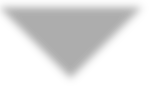 MEB
Değerlendirmesi
Bakanlık düzeyinde değerlendirme süreci Strateji Geliştirme Başkanlığı koordinesinde 10-12 Haziran 2024 tarihleri arasında yapılacaktır.
81 il düzeyinde, 4 kademede (okul öncesi, ilkokul, ortaokul ve  ortaöğretim) belirlenmiş iyi uygulama örnekleri (toplam 324 iyi  uygulama örneği) Bakanlık düzeyinde oluşturulacak bir komisyon  marifeti ile nihaî değerlendirmeye alınacaktır.

Sonuçlar 13 Haziran 2024 tarihinde projenin web sitesi olan  www.tertemizyarinlar.org adresinde ilan edilecek ve ayrıca bir  ödül töreni düzenlenecektir.
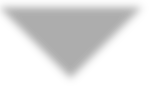 Ödüller
1
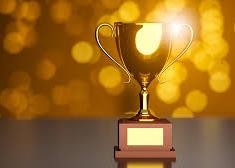 2

3
Ödüller, teknoloji hediye çeki şeklindedir.
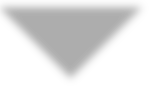 Yarışma
Takvimi
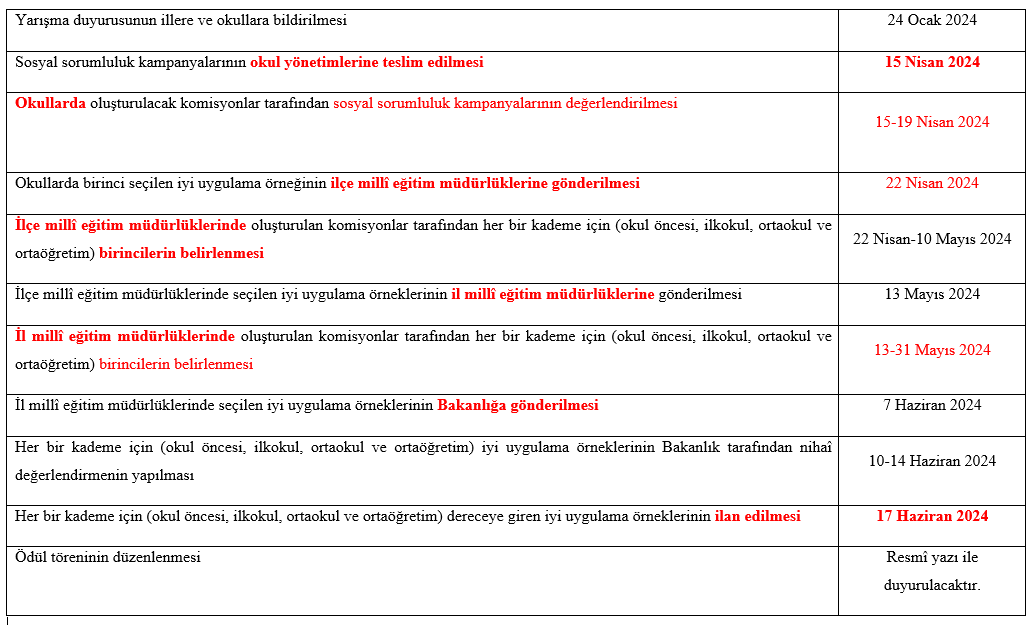 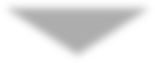 Puanlama
Anahtarı
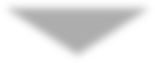 Değerlendirme
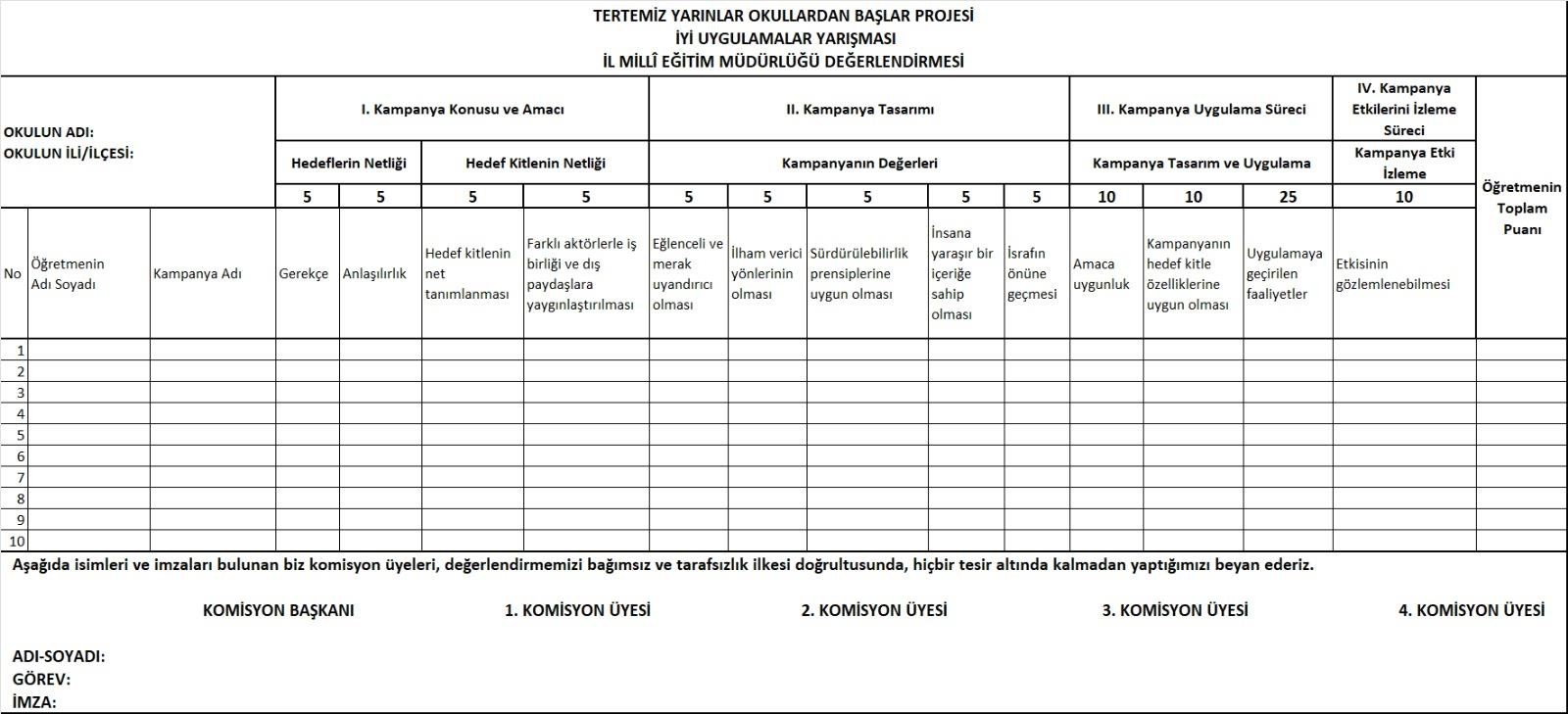 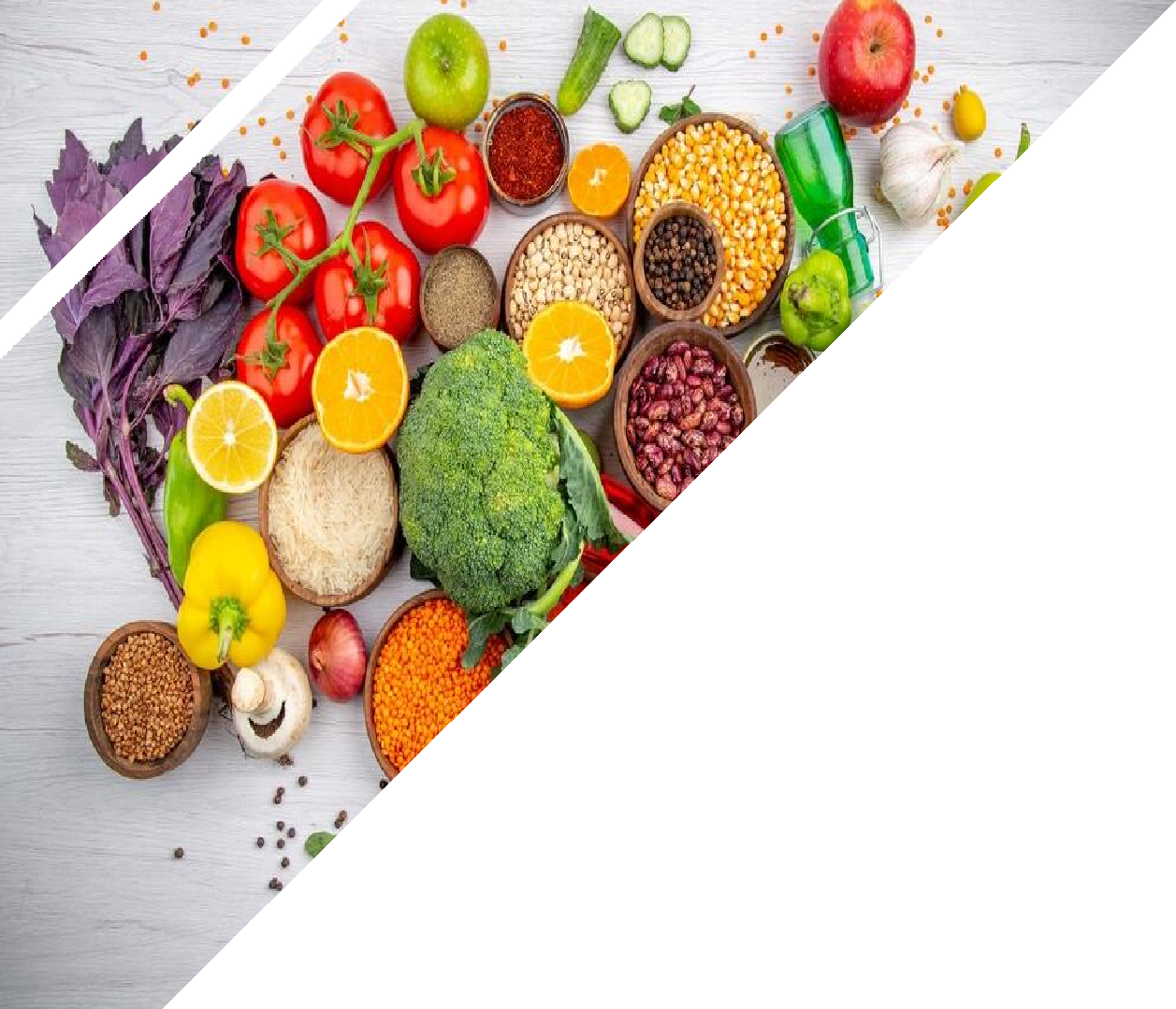 SAĞLIKLI BÜYÜMEK İÇİN
GELENEKSEL BESLENMEYİ SEÇİN
Hazırlayan: Banu Ergüç Şahan
Proje Okulu: Şehit Askeri Çoban İlkokulu-İstanbul
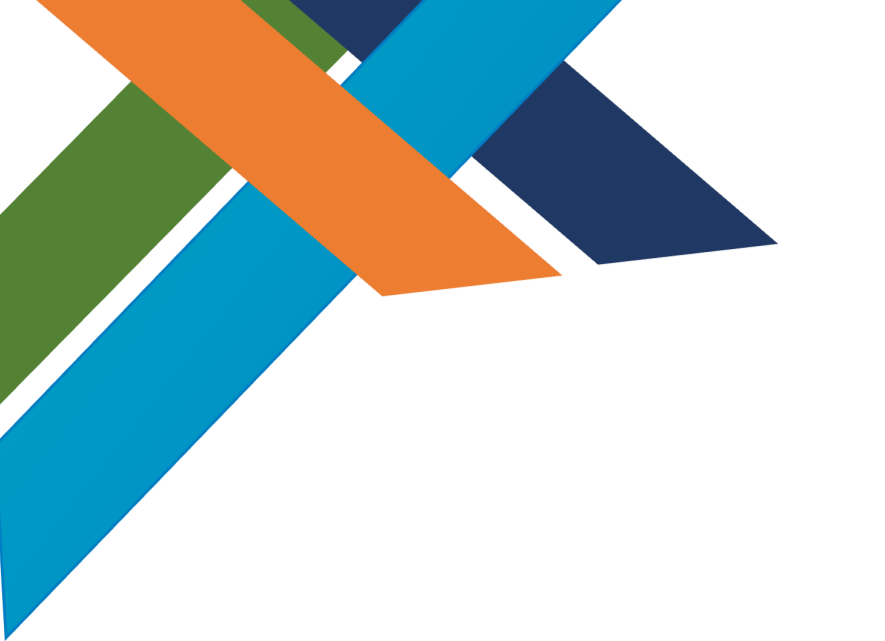 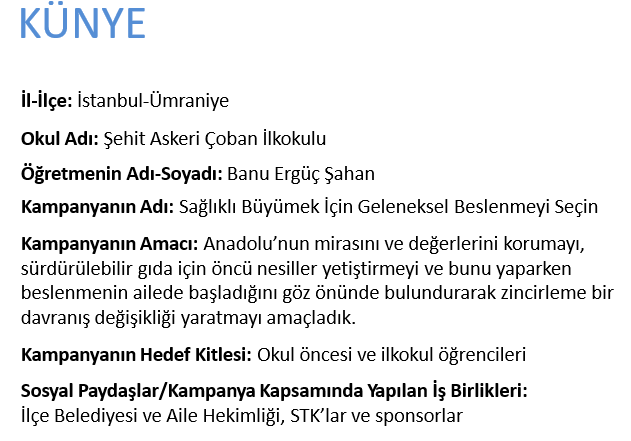 ÖRNEK PROJE İÇERİĞİ
«OKULLARDA HİJYEN EĞİTİMİ» 
SEMİNER KATILIM BELGESİ 
İLE PROJEYE BAŞVURU YAPILACAKTIR
KAMPANYANIN KONUSU
Kampanyamın genel konusu  geleneksel beslenmedir. Kampanyam  sağlıklı beslenme konusunda
farkındalık yaratma temasından  hareketle ortaya çıkmıştır.
KAMPANYANIN AMACI
Kampanyamın amacı,  öğrencilere ve velilere doğru beslenmeyi  öğretmek ve bunu bir yaşam tarzı  haline getirerek, günlük yaşam  becerileri edinmelerini
sağlamaktır.
KAMPANYANIN HEDEF KİTLESİ
Kampanyamın hedef kitlesi  okul öncesi ve ilkokul
öğrencileridir.
Kampanyam erken yaş grubu  olan 3 yaşlarından 4. sınıf  öğrencilerine kadar farklı yaş  gruplarını kapsamaktadır
Doğru beslenme ve geleneksel  beslenme şekilleri projemizin ana  konusudur.
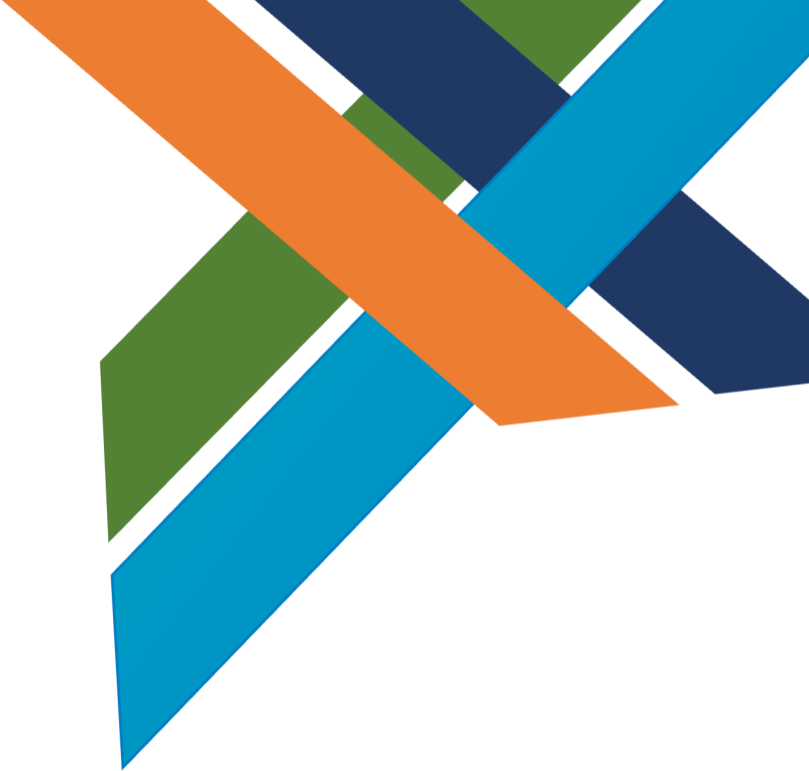 SOSYAL PAYDAŞLAR/KAMPANYA
KAPSAMINDA YAPILAN İŞ BİRLİKLERİ
Projede bizi destekleyen ve kaynak sağlayan  kişi ve kurumlar:
Öğrenci Velileri  Aile Hekimliği  İlçe Belediyesi
Sivil Toplum Kuruluşu Gezici Sağlık Tırı
Sponsorlar
Projemiz boyunca sağlıklı beslenme konusunda diyetisyenlik ve aile hekimliği gibi  sağlık alanının çeşitli dallarındaki uzmanlar bizlere yol gösterdi.
Aynı zamanda teknolojik içerikler hazırlamak için bilişim teknolojileri öğretmenlerinden  destek alarak içeriklerimizi zenginleştirdik.
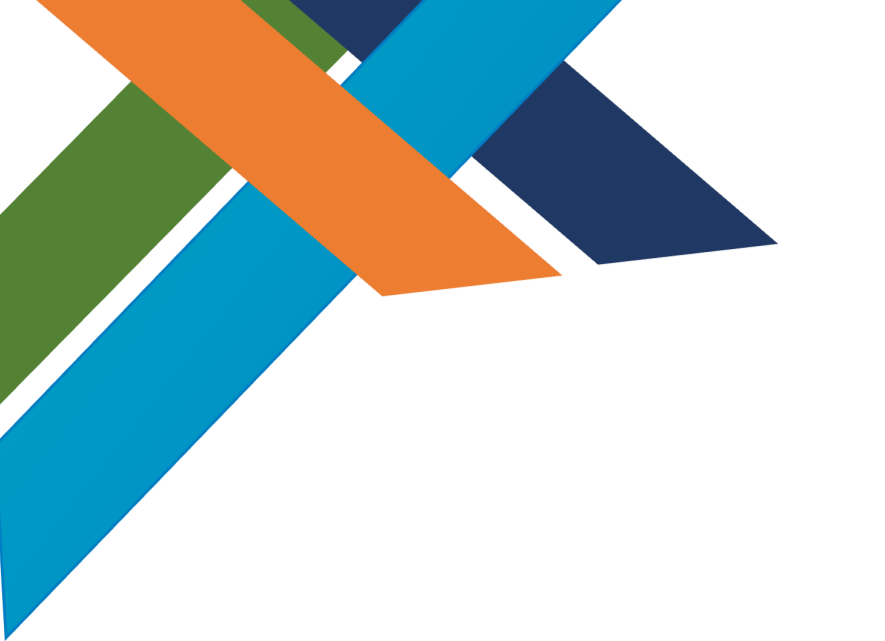 ZAMANLAMA-KAMPANYA TAKVİMİ
Kampanya, 5 Kasım 2018 tarihinde başlamış ve 3 Haziran 2019 tarihinde sona ermiştir.
İlk uygulama yılımızda projeyi planlarken projenin velilere tanıtımı, sınıf içi etkinlikler, proje videosunun
yayımlanması, afiş ve el ilanlarının hazırlanıp dağıtılması, yemek yarışması, yemek kitabının  hazırlanması ve sahne gösterinin sunulması şeklinde bir planlama izlenmiştir.
FAALİYETLER/ETKİNLİKLER
Proje uygulanmaya başlamadan önce öğrencilerimin beslenme  eğilimlerini öğrenmek için ailelerine yönelik bir anket düzenlendi.
Velilerime; geleneksel beslenme ve dengeli beslenme konularında  okulumuza gelen bir diyetisyen tarafından seminer verildi.
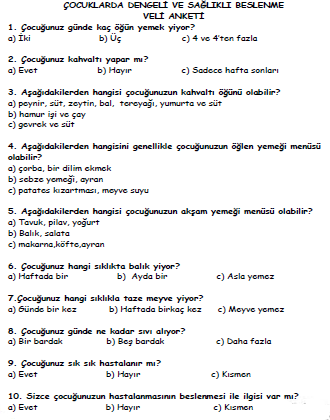 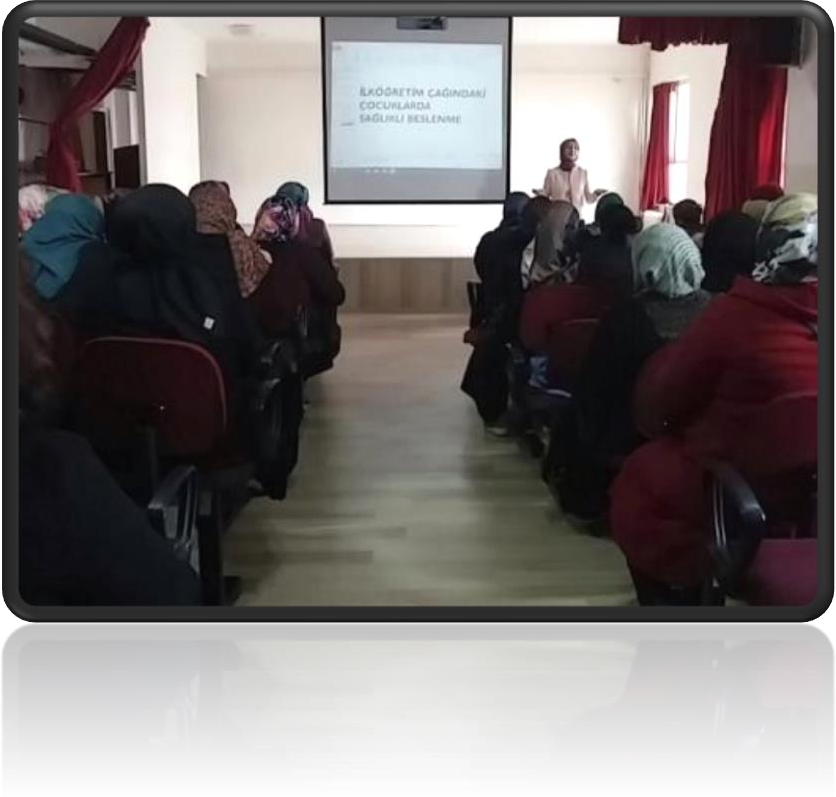 FAALİYETLER/ETKİNLİKLER
Gezici bir sağlık aracıyla iletişime geçilerek okuldaki tüm öğrencilerin
genel sağlık taramasından geçmesi sağlandı.
Çocuk Kitle İndeksi Hesaplama Kriterine göre öğrencilerimizin doğum  tarihleri, cinsiyetleri girildikten sonra vücut kitle indeksi hesaplandı.
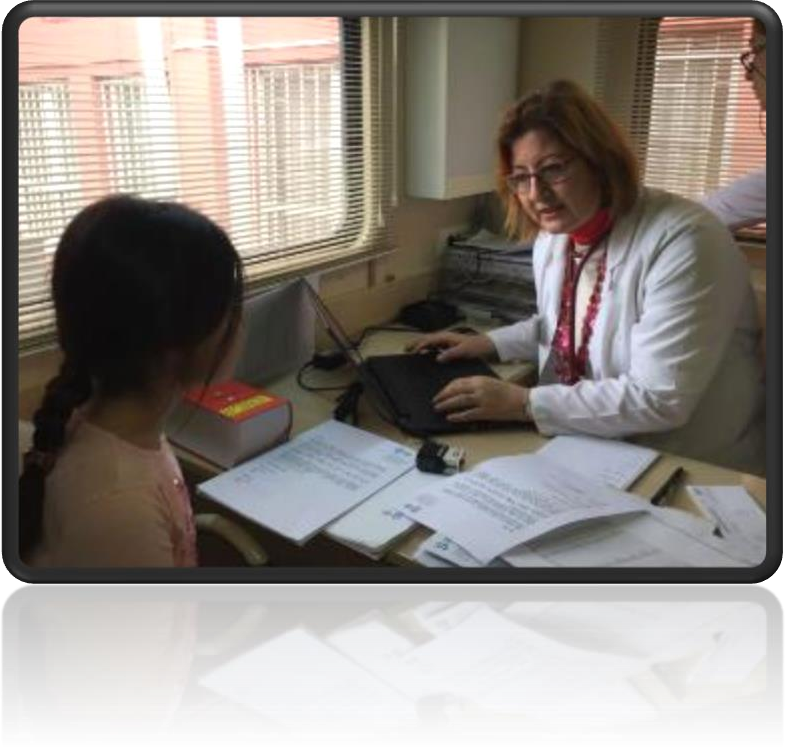 FAALİYETLER/ETKİNLİKLER
Önce beslenmenin en önemli adımı olan kahvaltıyla  başlandı. Sınıfımızda peynirin faydalarını konuştuk.
Grup çalışmalarıyla afişler hazırladık.
Süt ve maya kullanarak kendi peynirimizi yaptık.
Öğrencilerim bunu ailelerine anlatarak evde de uyguladılar.
Bu örnek uygulamalara ait fotoğrafları panomuzda  sergileyerek diğer öğrencilere de örnek olduk.
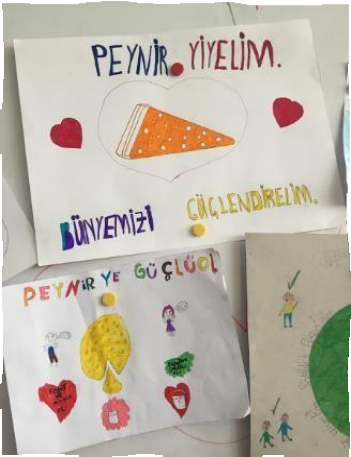 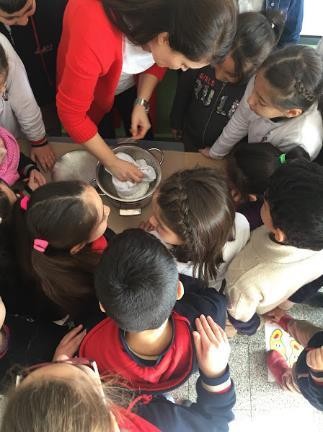 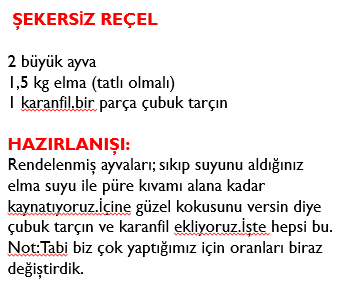 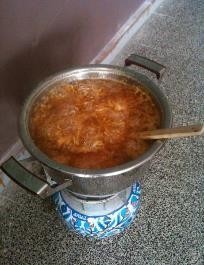 Sıra zeytin salamura etmekteydi.
Oluşumunu gözlemledik.
Günlük olarak sallayarak 1 ay boyunca bekledik.
FAALİYETLER/ETKİNLİKLER
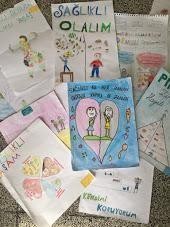 Sınıf içi etkinliklerimizi geliştirmek amacıyla şiir ve afiş yarışması, broşür hazırlama, tuzluk oyunu, bulmaca, kelime bulutu ve hikaye kitabı düzenledik.
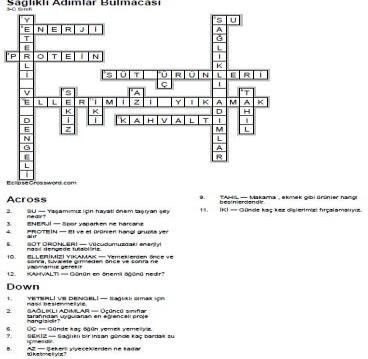 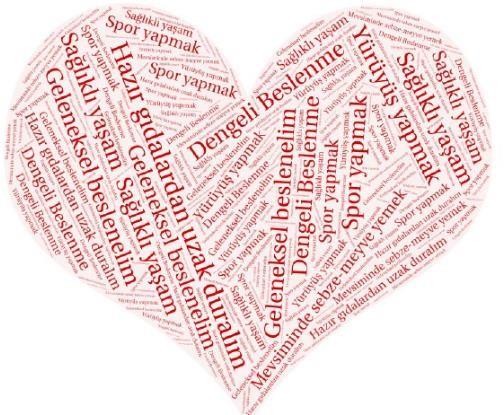 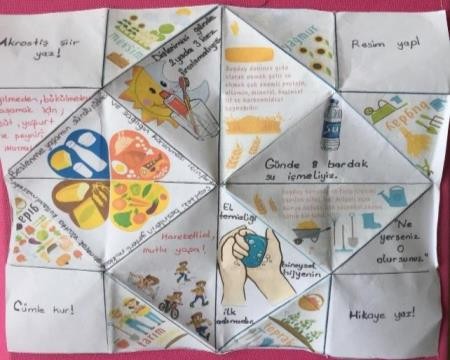 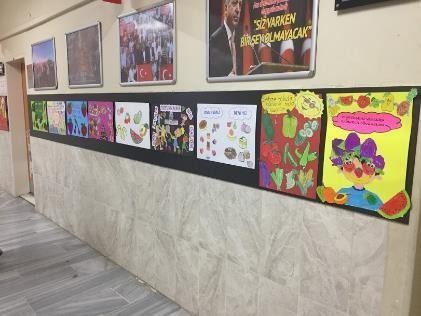 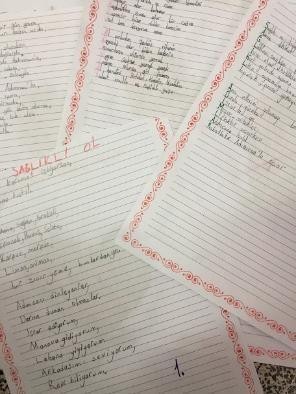 FAALİYETLER/ETKİNLİKLER
Sene başında 3. sınıf velileriyle yaptığımız bilgilendirme toplantısında projenin web sitesinde
bulunan tarif kitabını velilerimizle paylaştık.
Bu kitaptaki tariflerden seçerek katılabilecekleri bir yemek yarışması düzenledik.
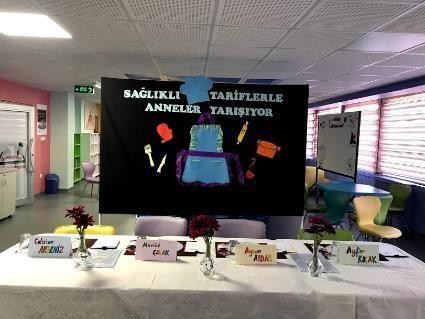 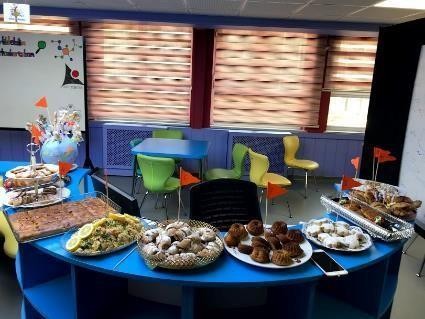 YAYGIN ETKİ
Bir öğrencim ve annesi yaptığımız çalışmayı daha geniş kitlelere duyurmak için bir reklam filmi hazırladı.
Bu film okul televizyonunda, bazı kanallarda ve sosyal medya hesaplarımızda geniş kitlelere yayıldı.

Film linki: https://www.youtube.com/watch?v=EdTxa-MHTWo
SONUÇ/DEĞERLENDİRME
Kampanya başlangıcında uyguladığımız vücut kitle indeksi  ölçümü sonucunda bazı öğrencilerimiz zayıf, bazı öğrencilerimiz  fazla kilolu, bazı öğrencilerimiz ise
şişman (obez) çıkmıştı.
Uyguladığımız sağlıklı beslenme uygulamalarından ve  kazandırdığımız sağlıklı yaşam alışkanlıkları sonrasında 
yine aynı öğrencilerin vücut kitle indeksi ölçüldü.

Zayıf, fazla kilolu, şişman olan öğrencilerin büyük kısmının vücut  kitle indeksleri kampanya sonunda normale döndü ya da  normale yaklaştı ve bu değişim hepimizi çok mutlu etti.
Yaptığımız bu etkinliklerin sonunda öğrencilerimin beslenme alışkanlıkları  tamamen değişti. 
Evlerinde aileleriyle birlikte bu öğrendiklerini uygulayarak sağlıklı yiyecek hazırlama  alışkanlığı kazandılar.
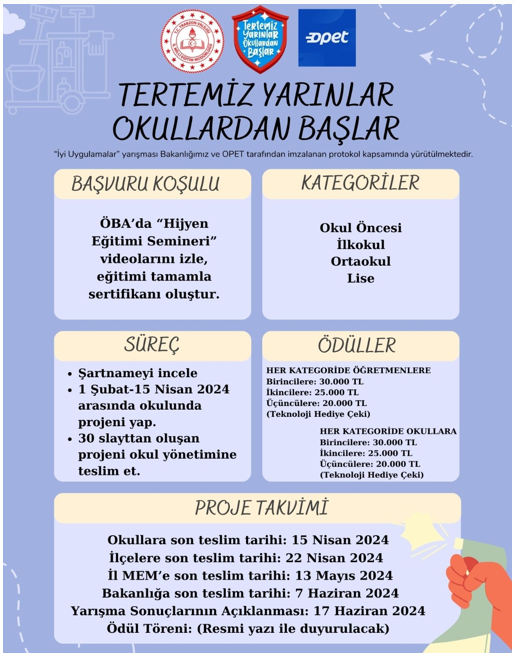 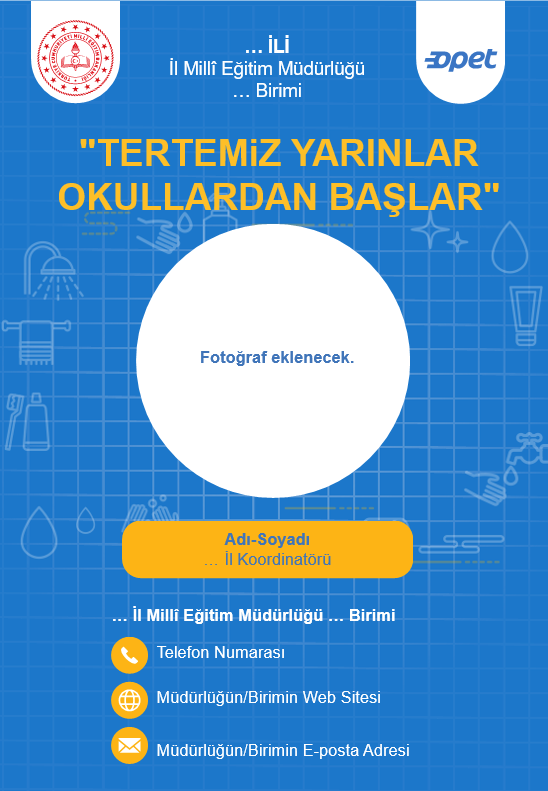 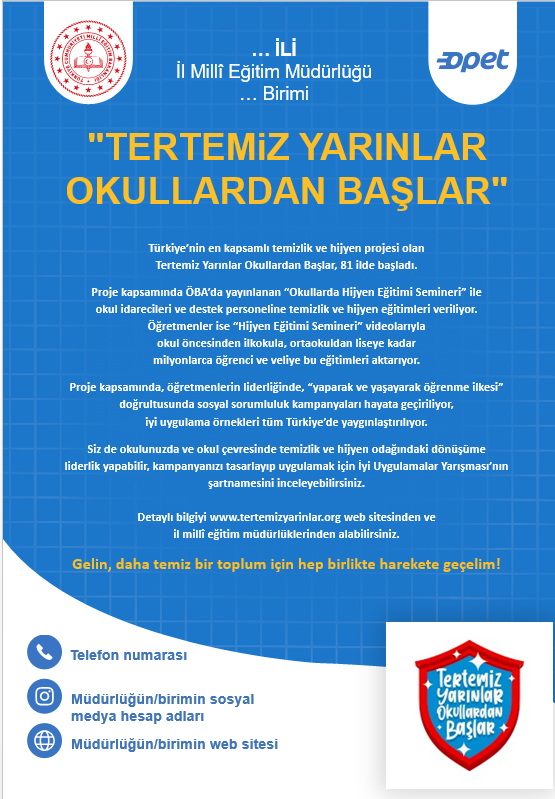